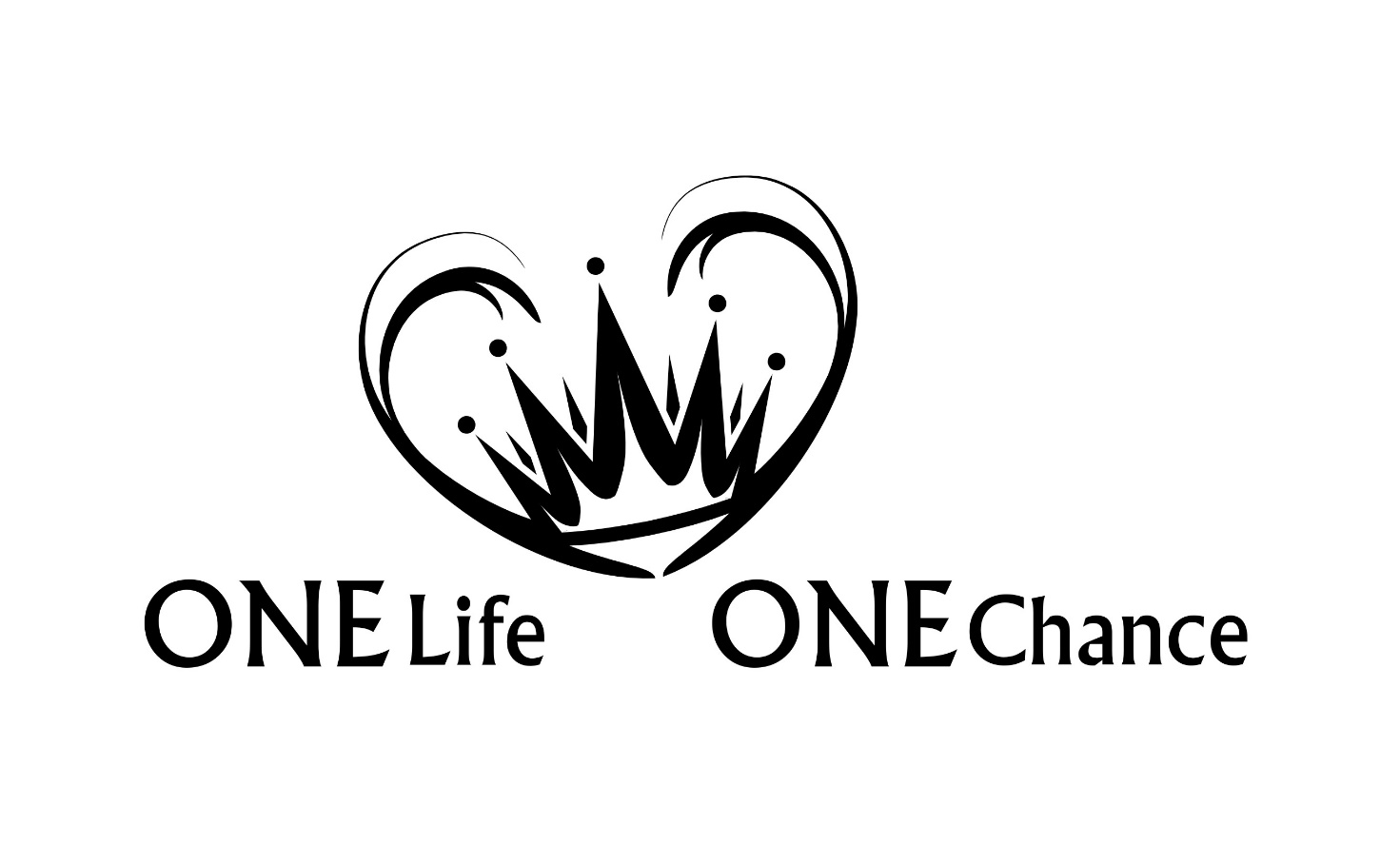 Hiob Teil 3
Thema

Die Grösse Gottes
Schlüsselvers: Hiob 40,4

"Siehe, ich bin zu gering; was soll ich dir erwidern? Ich will meine Hand auf meinen Mund legen!"
Aufbau des Buches
Aufbau des Buches
Weisheit Gottes
"Aber die Weisheit, wo wird sie gefunden, und wo ist der Fundort der Einsicht?" Hiob 28,12

"Woher kommt denn nun die Weisheit, und wo ist die Fundstätte der Einsicht?" Hiob 28,20
Weisheit Gottes
"Gott hat Einsicht in ihren Weg, und er kennt ihre Fundstätte. Denn Er schaut bis zu den Enden der Erde und sieht alles, was unter dem Himmel ist. Als er dem Wind sein Gewicht gab und die Wasser abwog mit einem Maß, als er dem Regen sein Gesetz bestimmte und dem donnernden Unwetter seinen Weg: Da hat er sie gesehen und verkündigt, sie bestätigt und ergründet, und er sprach zum Menschen: "Siehe, die Furcht des Herrn, das ist Weisheit, und vom Bösen weichen, das ist Einsicht!" Hiob 28,23-28
Weisheit Gottes
"Gott hat Einsicht in ihren Weg, und er kennt ihre Fundstätte. Denn Er schaut bis zu den Enden der Erde und sieht alles, was unter dem Himmel ist. Als er dem Wind sein Gewicht gab und die Wasser abwog mit einem Maß, als er dem Regen sein Gesetz bestimmte und dem donnernden Unwetter seinen Weg: Da hat er sie gesehen und verkündigt, sie bestätigt und ergründet, und er sprach zum Menschen: "Siehe, die Furcht des Herrn, das ist Weisheit, und vom Bösen weichen, das ist Einsicht!" Hiob 28,23-28
Weisheit Gottes
"Zu Ende sind die Reden Hiobs." Hiob 31,40

"Und jene drei Männer hörten auf, Hiob zu antworten, weil er in seinen Augen gerecht war." Hiob 32,1

"Da antwortete der HERR dem Hiob aus dem Gewittersturm und sprach: Wer verfinstert da den Ratschluss mit Worten ohne Erkenntnis? Gürte doch deine Lenden wie ein Mann! Ich will dich fragen, und du sollst mich belehren!" Hiob 38,1-3
Weisheit Gottes
"Wo warst du, als ich den Grund der Erde legte? Sprich es aus, wenn du Bescheid weißt! Wer hat ihre Maße bestimmt? Weißt du das? Oder wer hat die Messschnur über sie ausgespannt?" Hiob 38,4-5 

"Bist du auch bis zu den Quellen des Meeres gekommen, oder hast du den Urgrund der Meerestiefe durchwandelt? Sind dir die Tore des Todes geöffnet worden, oder hast du die Pforten des Todesschattens gesehen?" Hiob 38,16-17
Weisheit Gottes
"Bist du auch bis zu den Vorratskammern des Schnees gekommen, und hast du die Speicher des Hagels gesehen," Hiob 38,22

"Knüpfst du die Bande des Siebengestirns, oder kannst du die Fesseln des Orion lösen? Kannst du die Sterne des Tierkreises herausführen zu ihrer Zeit, und leitest du den Großen Bären samt seinen Jungen?"      Hiob 38,31-32
Weisheit Gottes
Was ist die Antwort von Hiob auf die gestellten Fragen? 

"Da antwortete Hiob dem HERRN und sprach: Siehe, ich bin zu gering; was soll ich dir erwidern? Ich will meine Hand auf meinen Mund legen!" Hiob 40,3-4
Weisheit Gottes
"Da antwortete Hiob dem HERRN und sprach: Ich erkenne, dass du alles vermagst und dass kein Vorhaben dir verwehrt werden kann. "Wer verfinstert da den Ratschluss mit Worten ohne Erkenntnis?" Fürwahr, ich habe geredet, was ich nicht verstehe, Dinge, die mir zu wunderbar sind und die ich nicht begreifen kann! "Höre nun, ich will reden; ich will dich fragen, und du belehre mich!" Vom Hörensagen hatte ich von dir gehört, aber nun hat mein Auge dich gesehen. Darum spreche ich mich schuldig und tue Buße in Staub und in Asche!" Hiob 42,1-6
Weisheit Gottes
"Vom Hörensagen hatte ich von dir gehört, aber nun hat mein Auge dich gesehen." Hiob 42,5
Weisheit Gottes
"Und es geschah, als der HERR diese Worte an Hiob vollendet hatte, da sprach der HERR zu Eliphas, dem Temaniter: Mein Zorn ist entbrannt über dich und deine beiden Freunde, denn ihr habt nicht recht von mir geredet, wie mein Knecht Hiob. So nehmt nun sieben Jungstiere und sieben Widder und geht zu meinem Knecht Hiob und bringt sie als Brandopfer dar für euch selbst! Mein Knecht Hiob aber soll für euch bitten; denn nur ihn werde ich erhören, dass ich gegen euch nicht nach eurer Torheit handle; denn ihr habt nicht recht von mir geredet, wie mein Knecht Hiob! Da gingen Eliphas, der Temaniter, und Bildad, der Schuchiter, und Zophar, der Naamatiter, und machten es so, wie der HERR es ihnen befohlen hatte. Und der HERR erhörte Hiob." Hiob 42,7-9
Weisheit Gottes
"Und es geschah, als der HERR diese Worte an Hiob vollendet hatte, da sprach der HERR zu Eliphas, dem Temaniter: Mein Zorn ist entbrannt über dich und deine beiden Freunde, denn ihr habt nicht recht von mir geredet, wie mein Knecht Hiob. So nehmt nun sieben Jungstiere und sieben Widder und geht zu meinem Knecht Hiob und bringt sie als Brandopfer dar für euch selbst! Mein Knecht Hiob aber soll für euch bitten; denn nur ihn werde ich erhören, dass ich gegen euch nicht nach eurer Torheit handle; denn ihr habt nicht recht von mir geredet, wie mein Knecht Hiob! Da gingen Eliphas, der Temaniter, und Bildad, der Schuchiter, und Zophar, der Naamatiter, und machten es so, wie der HERR es ihnen befohlen hatte. Und der HERR erhörte Hiob." Hiob 42,7-9
Weisheit Gottes
"Und der HERR wendete Hiobs Geschick, als er für seine Freunde bat; und der HERR erstattete Hiob alles doppelt wieder, was er gehabt hatte." Hiob 42,10
Weisheit Gottes
"Und alle seine Brüder und alle seine Schwestern und alle seine früheren Bekannten kamen zu Hiob und aßen mit ihm in seinem Haus; und sie bezeugten ihm Teilnahme und trösteten ihn wegen all des Unglücks, das der HERR über ihn gebracht hatte, und schenkten ihm ein jeder eine Kesit und einen goldenen Ring. Und der HERR segnete das spätere Leben Hiobs mehr als sein früheres; er bekam 14 000 Schafe, 6 000 Kamele, 1 000 Joch Rinder und 1 000 Eselinnen. …
Weisheit Gottes
… Er bekam auch sieben Söhne und drei Töchter. Und er gab der ersten den Namen Jemima, der zweiten den Namen Kezia und der dritten den Namen Keren-Happuch. Und es wurden im ganzen Land keine so schönen Frauen gefunden wie Hiobs Töchter; und ihr Vater gab ihnen ein Erbteil unter ihren Brüdern. Hiob aber lebte danach noch 140 Jahre und sah seine Kinder und Kindeskinder bis in das vierte Geschlecht. Und Hiob starb alt und lebenssatt." Hiob 42,11-17
Anwendung
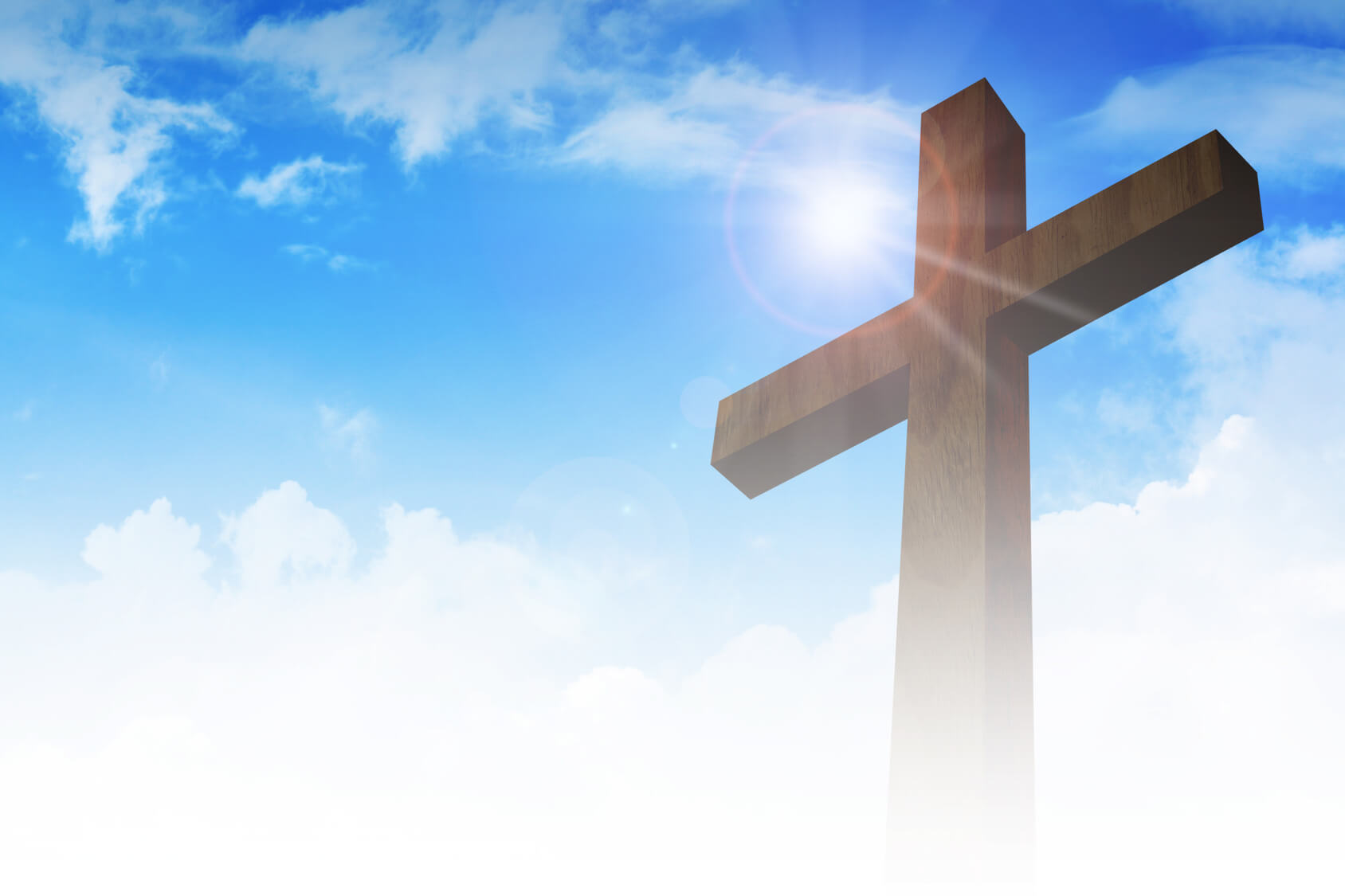 Hinwenden zu Gott
mein ICH vor Gott demütigen 
Vergebung aussprechen gegenüber denen die uns Leid zufügten 
und Vergebung von Gott annehmen.
Kapitel 29, 30, 31
Kapitel 29, 30, 31
Kapitel 29, 30, 31
Kapitel 29, 30, 31
Das Wesen Gottes
Das Wesen Gottes
Das Wesen Gottes
Das Wesen Gottes
Das Wesen Gottes
Das Wesen Gottes
Das Wesen Gottes
Das Wesen Gottes
Das Wesen Gottes
Das Wesen Gottes
Das Wesen Gottes
Das Wesen Gottes
Christus im Buch Hiob
"Denn Er ist nicht ein Mann wie ich, dass ich Ihm antworten dürfte, dass wir miteinander vor Gericht gehen könnten; es gibt auch keinen Mittler zwischen uns, der seine Hand auf uns beide legen könnte." Hiob 9,32-33
Christus im Buch Hiob
"Aber auch jetzt noch, siehe, ist mein Zeuge im Himmel und mein Bürge in der Höhe!"
 
("Auch jetzt noch - siehe, im Himmel ist mein Zeuge und mein Fürsprecher in der Höhe." (ELB) Hiob 16,19)
Christus im Buch Hiob
"Ich weiß, dass mein Erlöser lebt, und zuletzt wird er sich über den Staub erheben." Hiob 19,25
Christus im Buch Hiob
"Denn ihr sollt so gesinnt sein, wie es Christus Jesus auch war, der, als er in der Gestalt Gottes war, es nicht wie einen Raub festhielt, Gott gleich zu sein; sondern er entäußerte sich selbst, nahm die Gestalt eines Knechtes an und wurde wie die Menschen; und in seiner äußeren Erscheinung als ein Mensch erfunden, erniedrigte er sich selbst und wurde gehorsam bis zum Tod, ja bis zum Tod am Kreuz. Darum hat ihn Gott auch über alle Maßen erhöht und ihm einen Namen verliehen, der über allen Namen ist, damit in dem Namen Jesu sich alle Knie derer beugen, die im Himmel und auf Erden und unter der Erde sind, und alle Zungen bekennen, dass Jesus Christus der Herr ist, zur Ehre Gottes, des Vaters." Phil 2,5-11
Die Grösse Gottes
"Kannst du die Tiefe Gottes erreichen
oder die Vollkommenheit des Allmächtigen fassen?
Himmelhoch sind sie – was kannst du tun?
Tiefer als die Unterwelt – was kannst du wissen?
Weiter als die Erde ist ihr Maß und breiter als das Meer." 
Hiob 11, 7-9
Die Grösse Gottes
"dass der Christus durch den Glauben in euren Herzen wohne, damit ihr, in Liebe gewurzelt und gegründet, dazu fähig seid, mit allen Heiligen zu begreifen, was die Breite, die Länge, die Tiefe und die Höhe sei, und die Liebe des Christus zu erkennen, die doch alle Erkenntnis übersteigt, damit ihr erfüllt werdet bis zur ganzen Fülle Gottes." Eph 3,17-19
Die Grösse seines Wesens
"Da antwortete Hiob dem HERRN und sprach: Ich erkenne, dass du alles vermagst und dass kein Vorhaben dir verwehrt werden kann. "Wer verfinstert da den Ratschluss mit Worten ohne Erkenntnis?" Fürwahr, ich habe geredet, was ich nicht verstehe, Dinge, die mir zu wunderbar sind und die ich nicht begreifen kann! "Höre nun, ich will reden; ich will dich fragen, und du belehre mich!" Vom Hörensagen hatte ich von dir gehört, aber nun hat mein Auge dich gesehen. Darum spreche ich mich schuldig und tue Buße in Staub und in Asche!" Hiob 42,1-5
Die Grösse seiner Macht
"Es geschah aber eines Tages, dass die Söhne Gottes vor den HERRN traten, und unter ihnen kam auch der Satan." Hiob 1,6

"Da antwortete der HERR dem Hiob aus dem Gewittersturm und sprach: Wer verfinstert da den Ratschluss mit Worten ohne Erkenntnis? Gürte doch deine Lenden wie ein Mann! Ich will dich fragen, und du sollst mich belehren!" Hiob 38,1-3
Die Grösse seines Plans
"Und nachdem diese meine Hülle zerbrochen ist, dann werde ich, von meinem Fleisch los, Gott schauen; ja, ich selbst werde ihn schauen, und meine Augen werden ihn sehen, ohne [ihm] fremd zu sein. Danach sehnt sich mein Herz in mir!" Hiob 19,26-27
Die Grösse seiner Ziele
"Da sprach der HERR zum Satan: Siehe, alles, was er hat, soll in deiner Hand sein; nur nach ihm selbst strecke deine Hand nicht aus! Und der Satan ging vom Angesicht des HERRN hinweg." Hiob 1,12
Die Grösse seiner Kinder
"Da stand Hiob auf und zerriss sein Gewand und schor sein Haupt; und er warf sich auf die Erde nieder und betete an. Und er sprach: Nackt bin ich aus dem Leib meiner Mutter gekommen; nackt werde ich wieder dahingehen. Der HERR hat gegeben, der HERR hat genommen; der Name des HERRN sei gelobt! Bei alledem sündigte Hiob nicht und verhielt sich nicht ungebührlich gegen Gott."           Hiob 1,20-22
"Ja, er kennt meinen Weg; wenn er mich prüft, so werde ich wie Gold hervorgehen!" Hiob 23,10
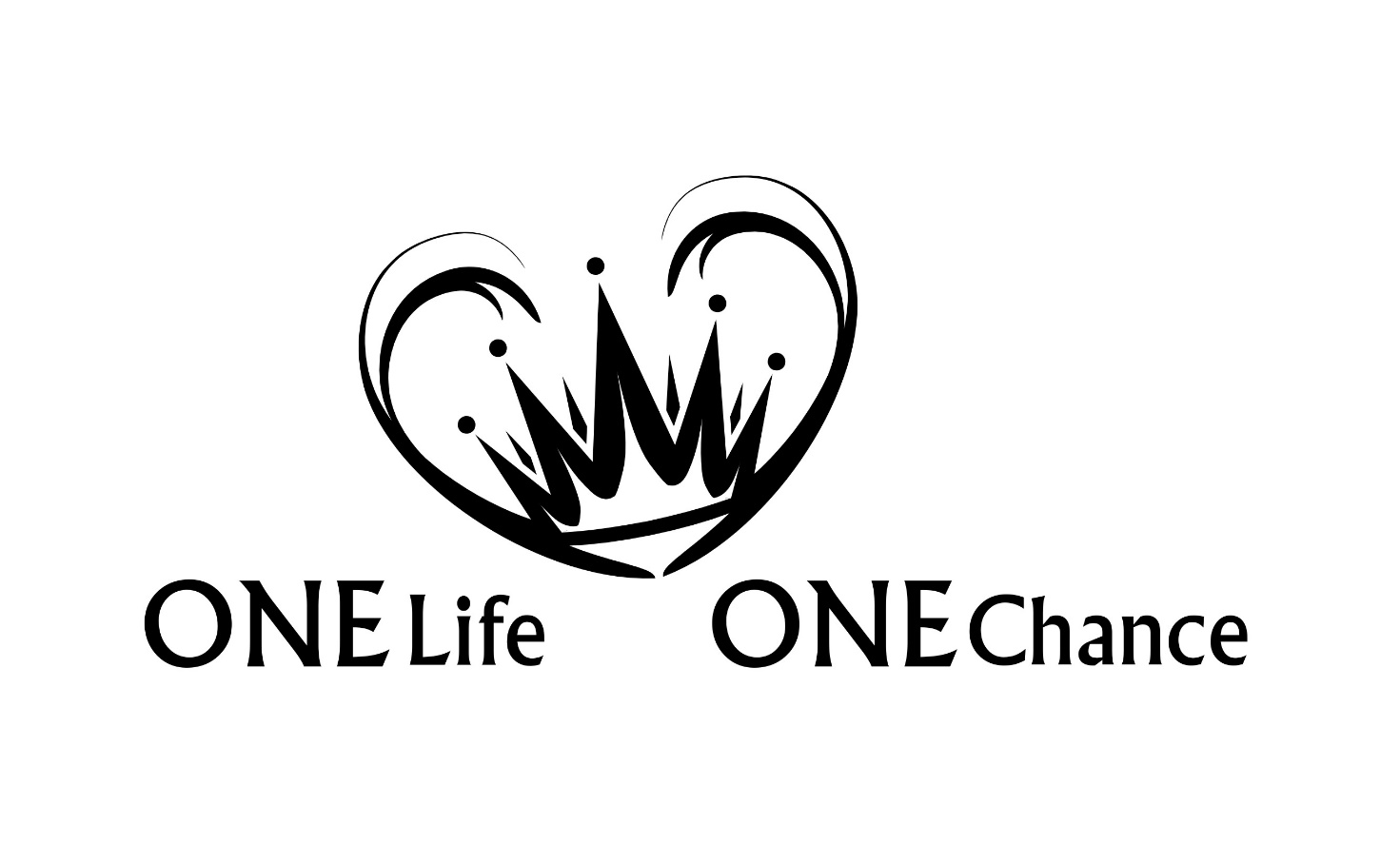 Hiob Teil 3